Welcome to ÚSÚ
An introduction to Úlfljótsvatn
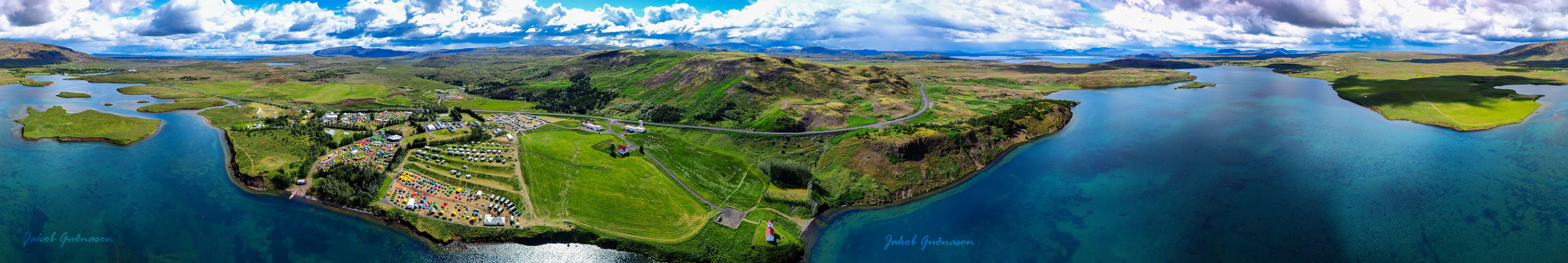 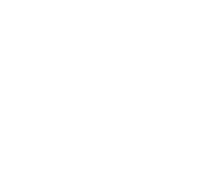 Photo: Jakob Guðnason
Training week
The best week of the season … so far!
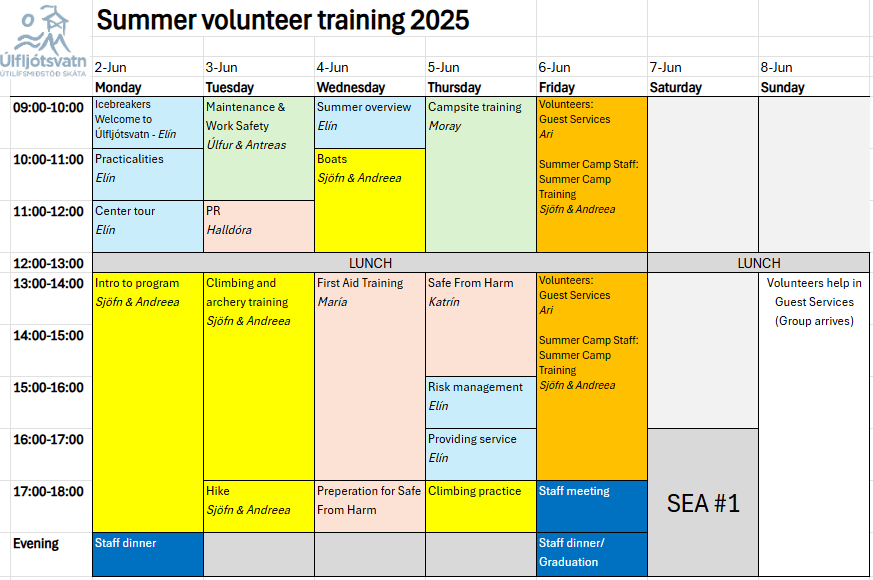 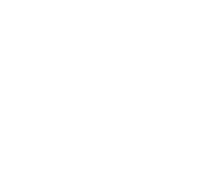 Let’s start with the basics
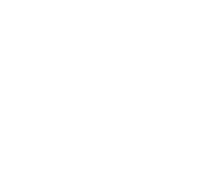 Let’s start with the basics
Úlfljótsvatn
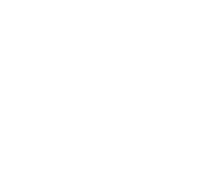 Let’s start with the basics
Úlfljótsvatn
Oolf – lyots – vhat – n
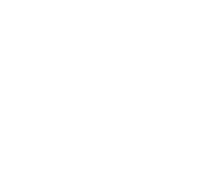 Some history
Scouts in Iceland since 1912
First Summer Camp in Úlfljótsvatn 1941
First building 1942
First National Jamboree(at Úlfljótsvatn) 1974
Scouts have planted treessince 1990
First School Camp 1992
Scouts and Forestry Association buy the land in 2011
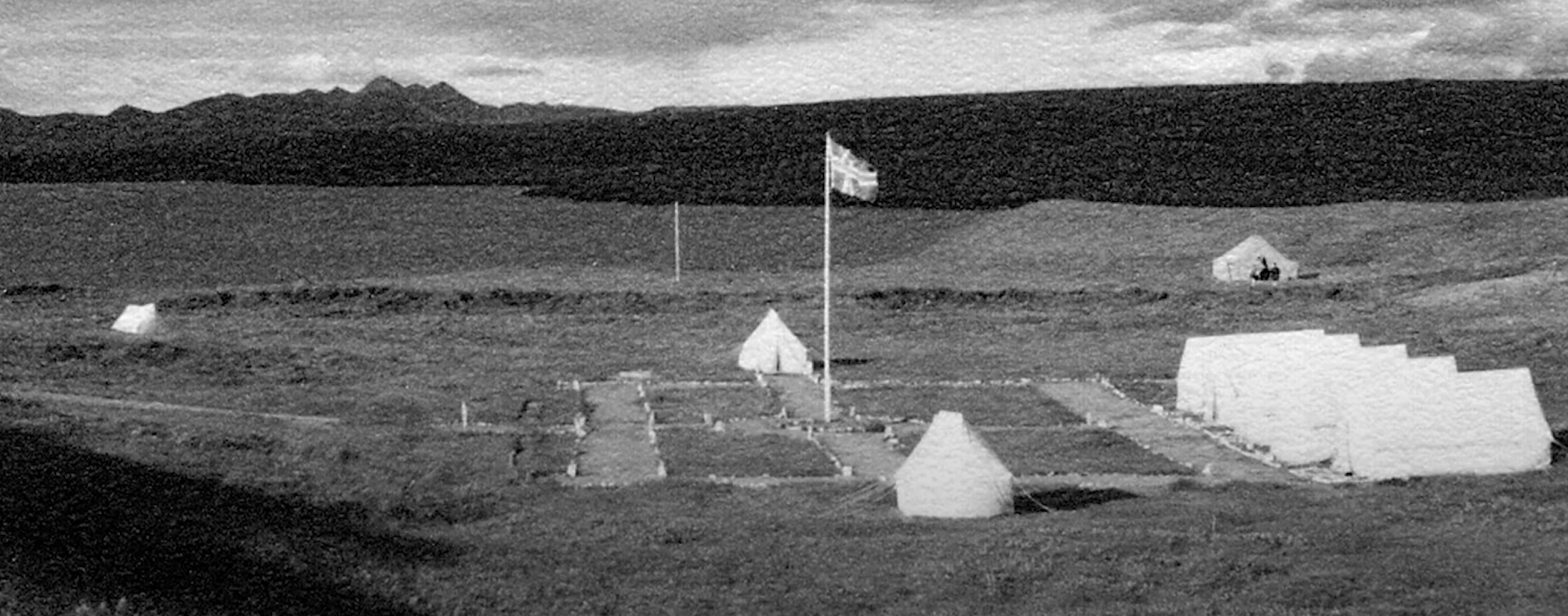 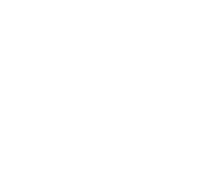 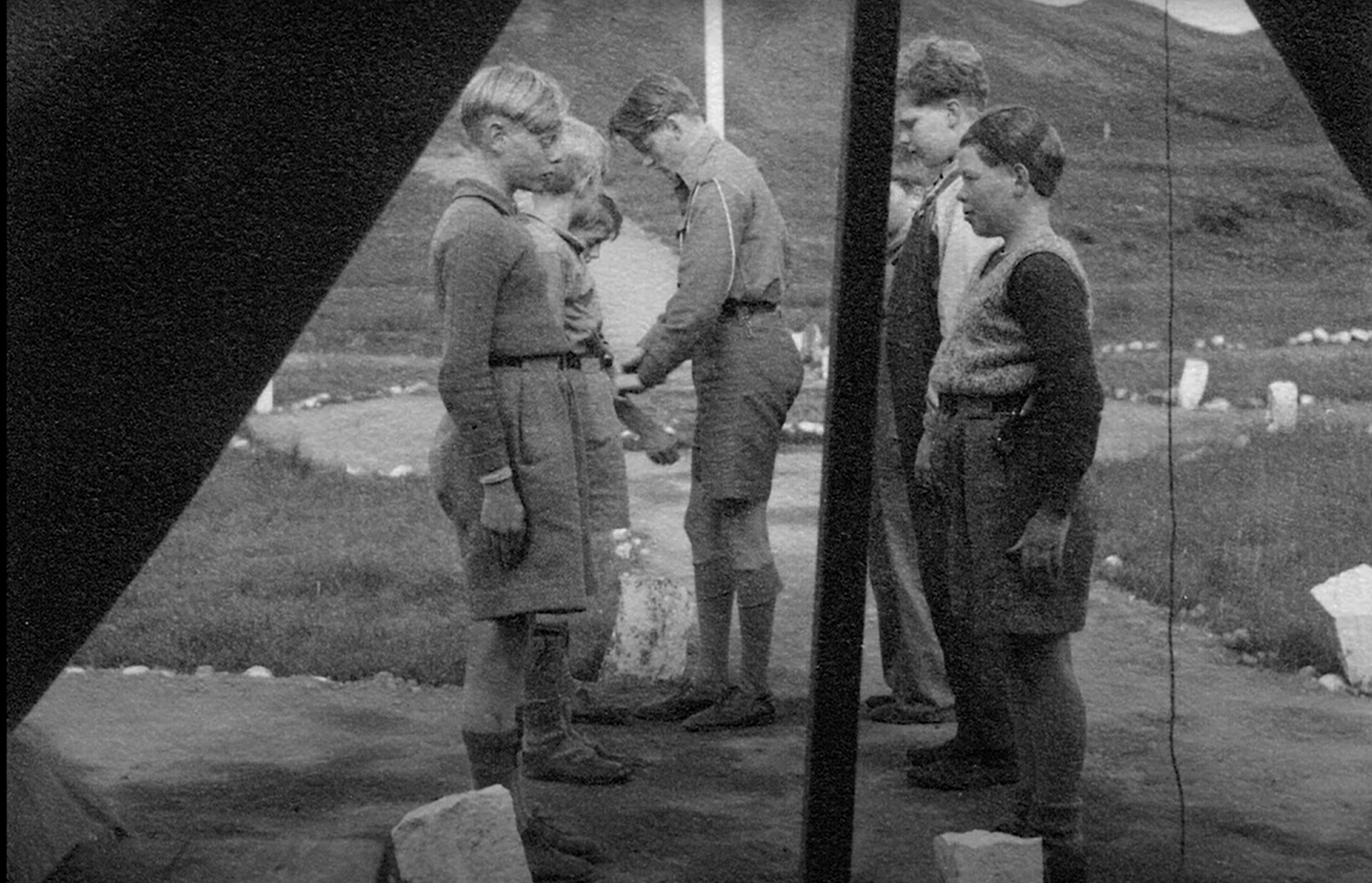 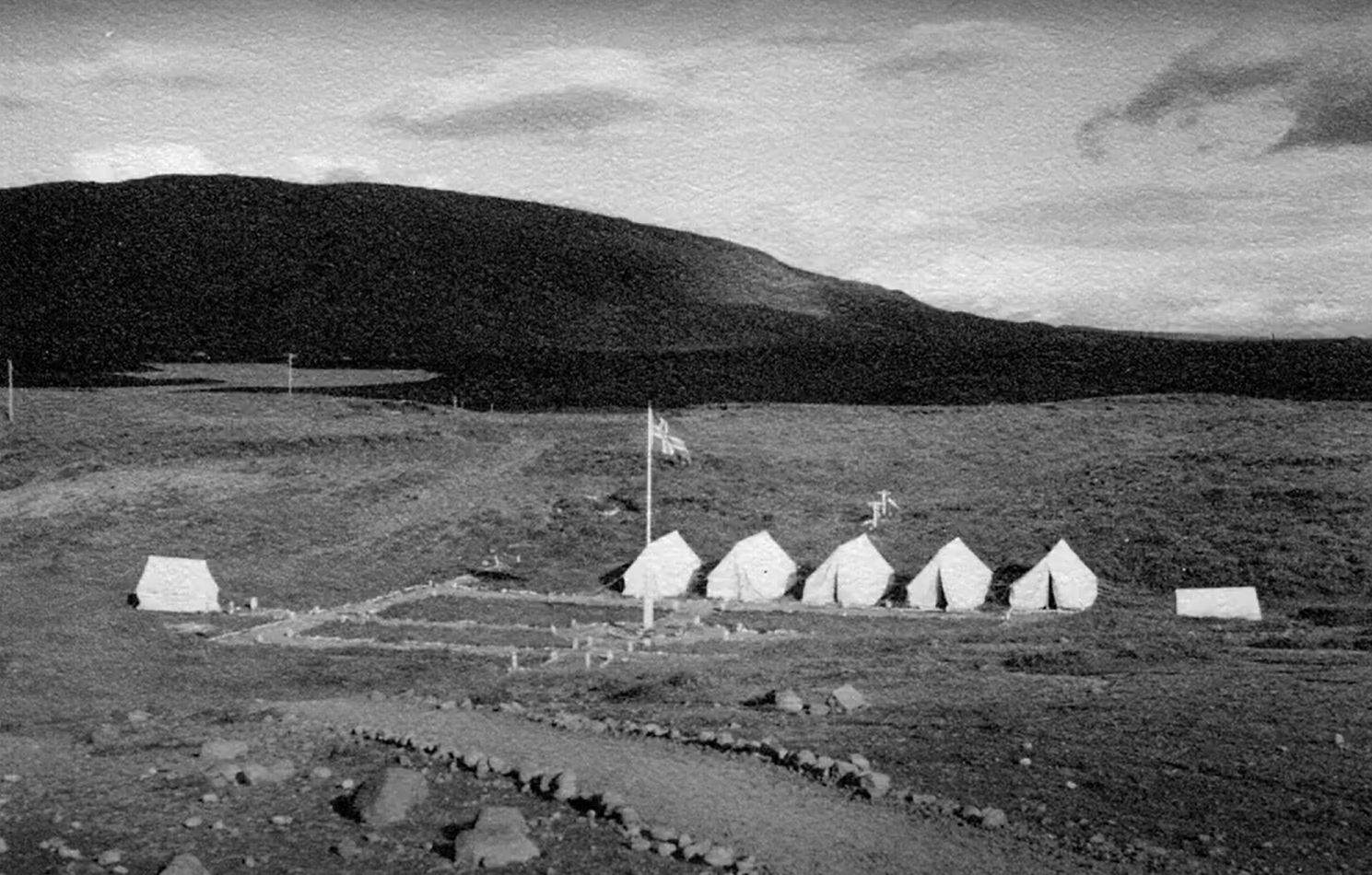 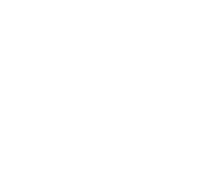 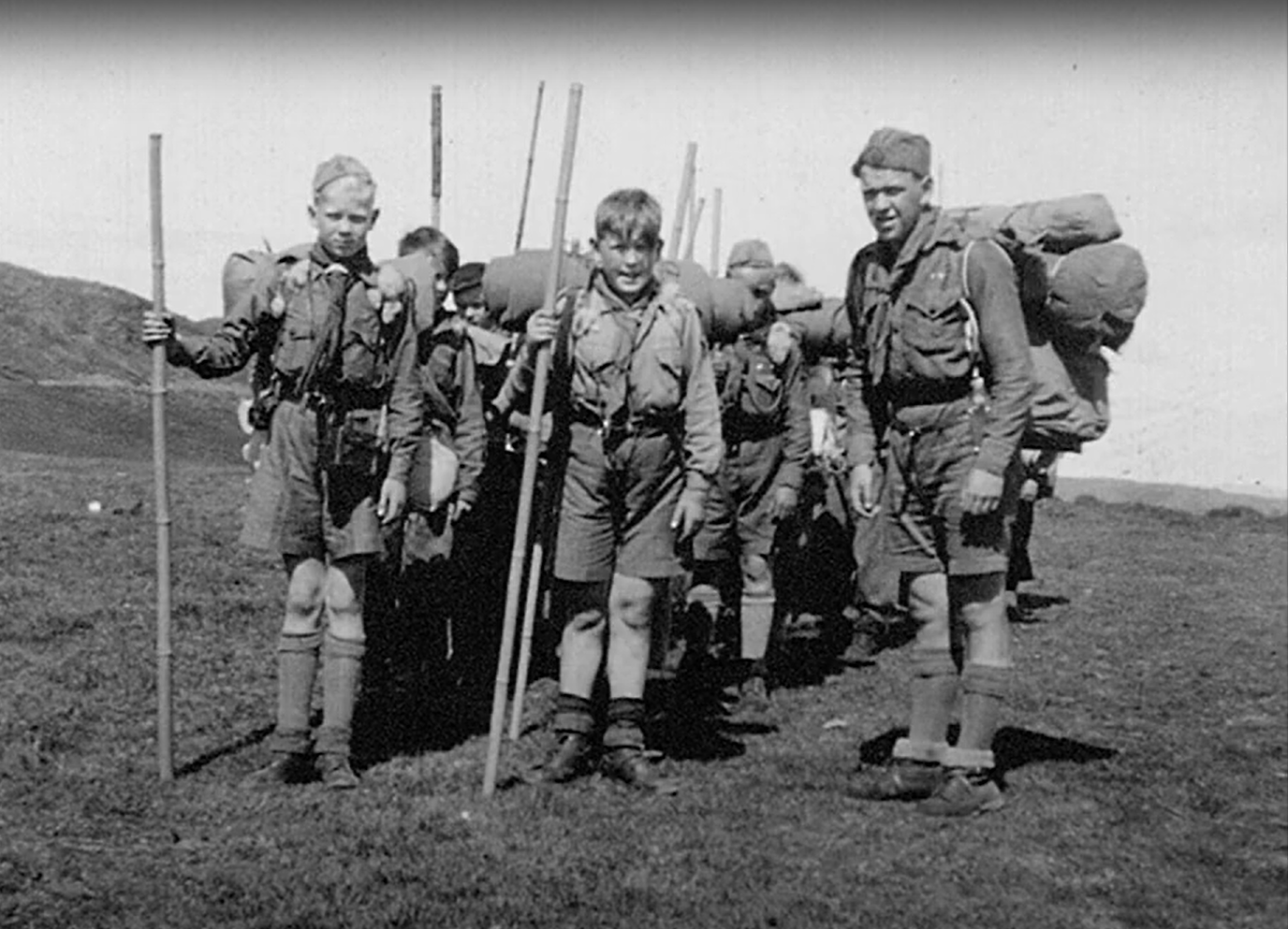 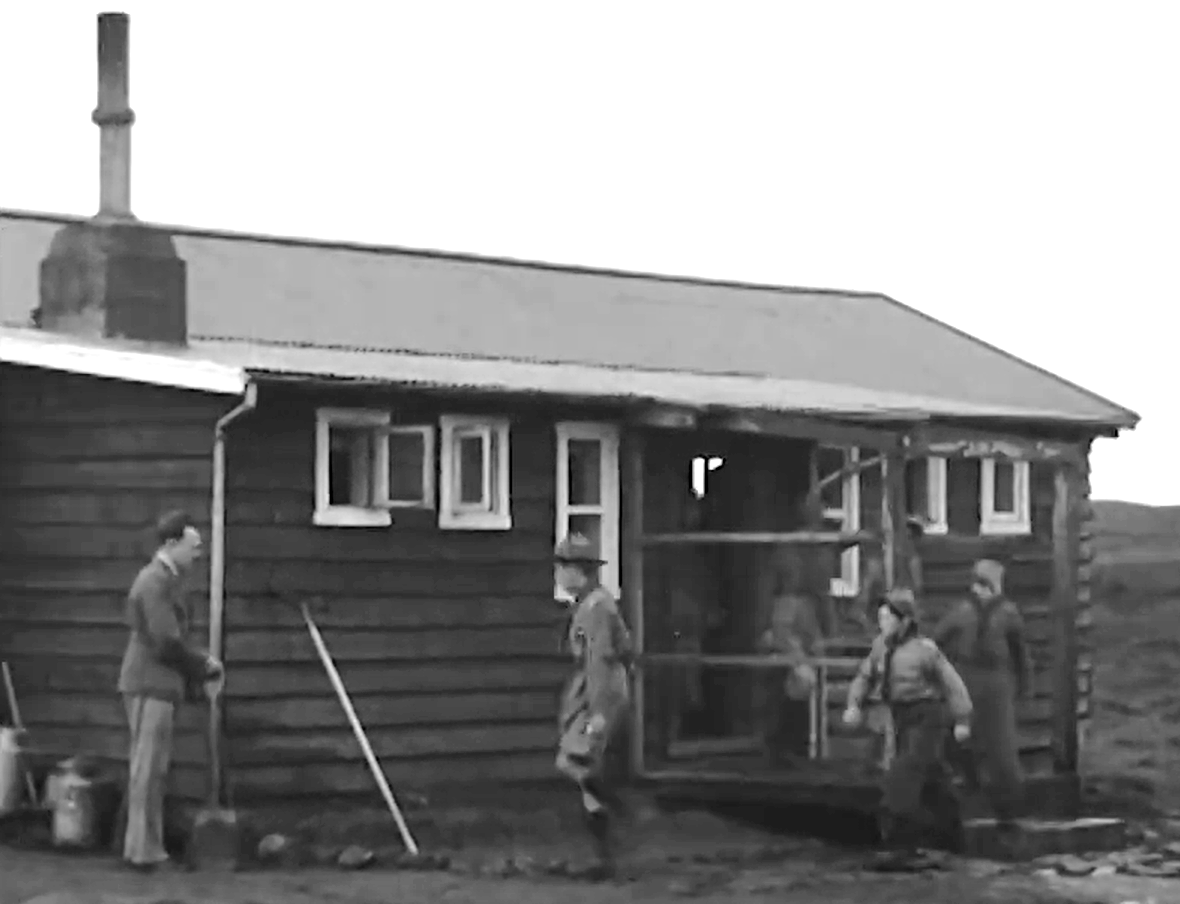 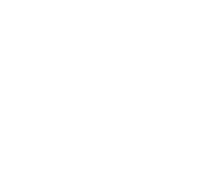 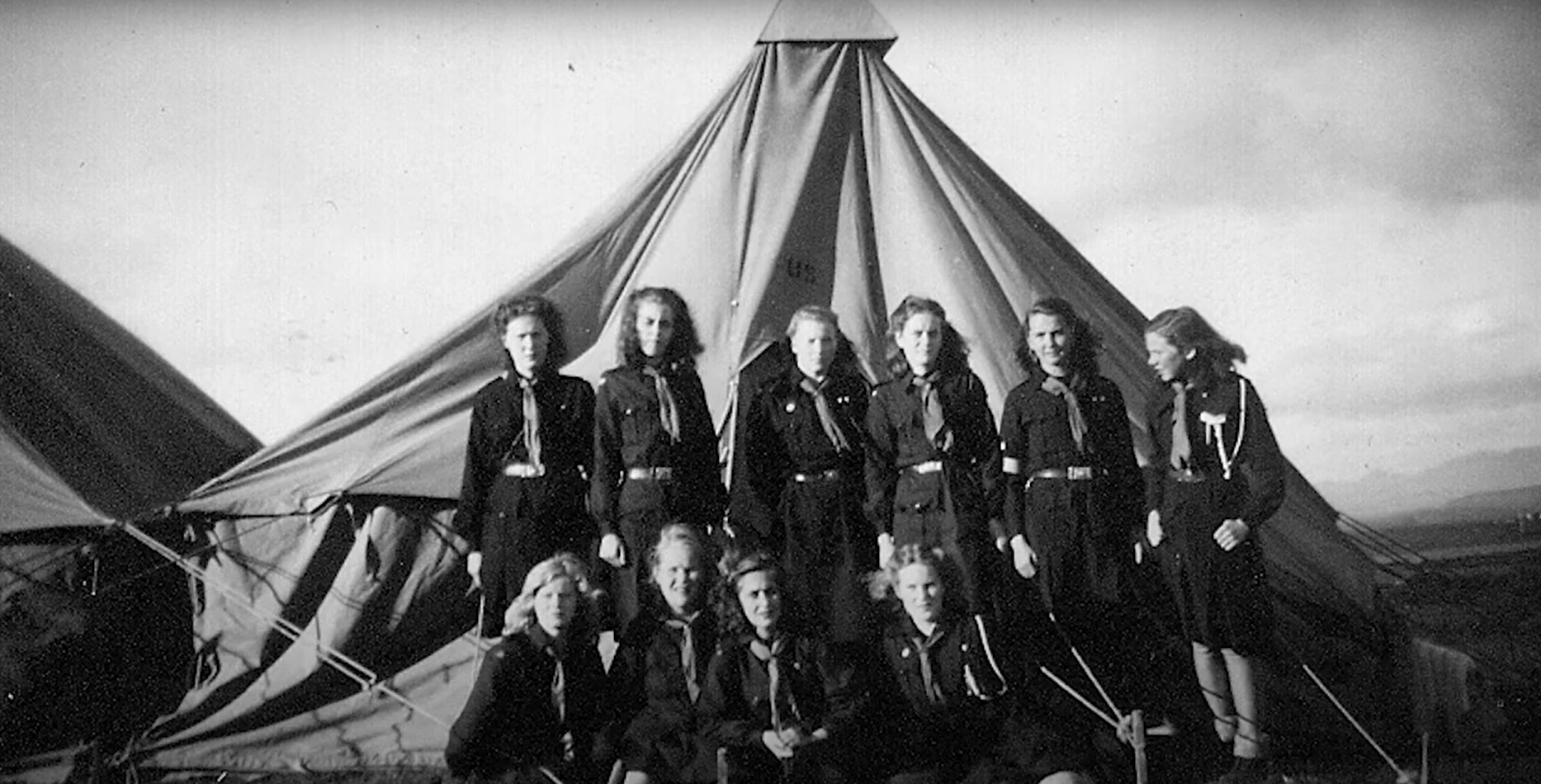 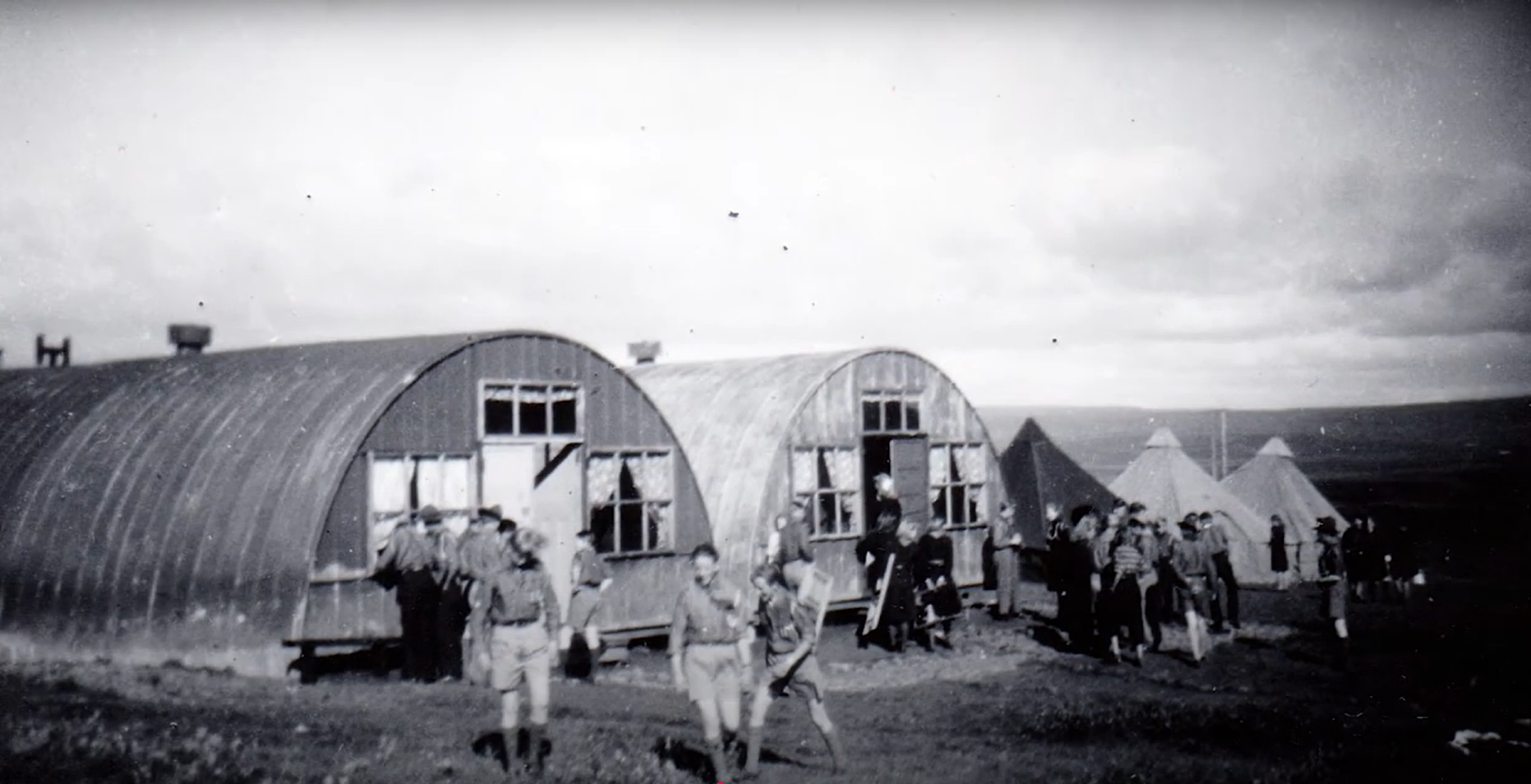 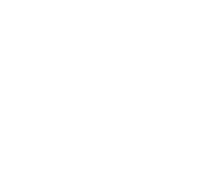 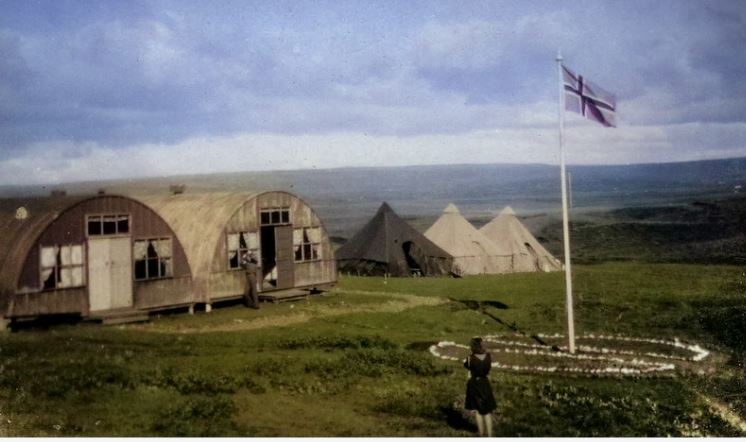 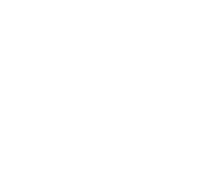 1945
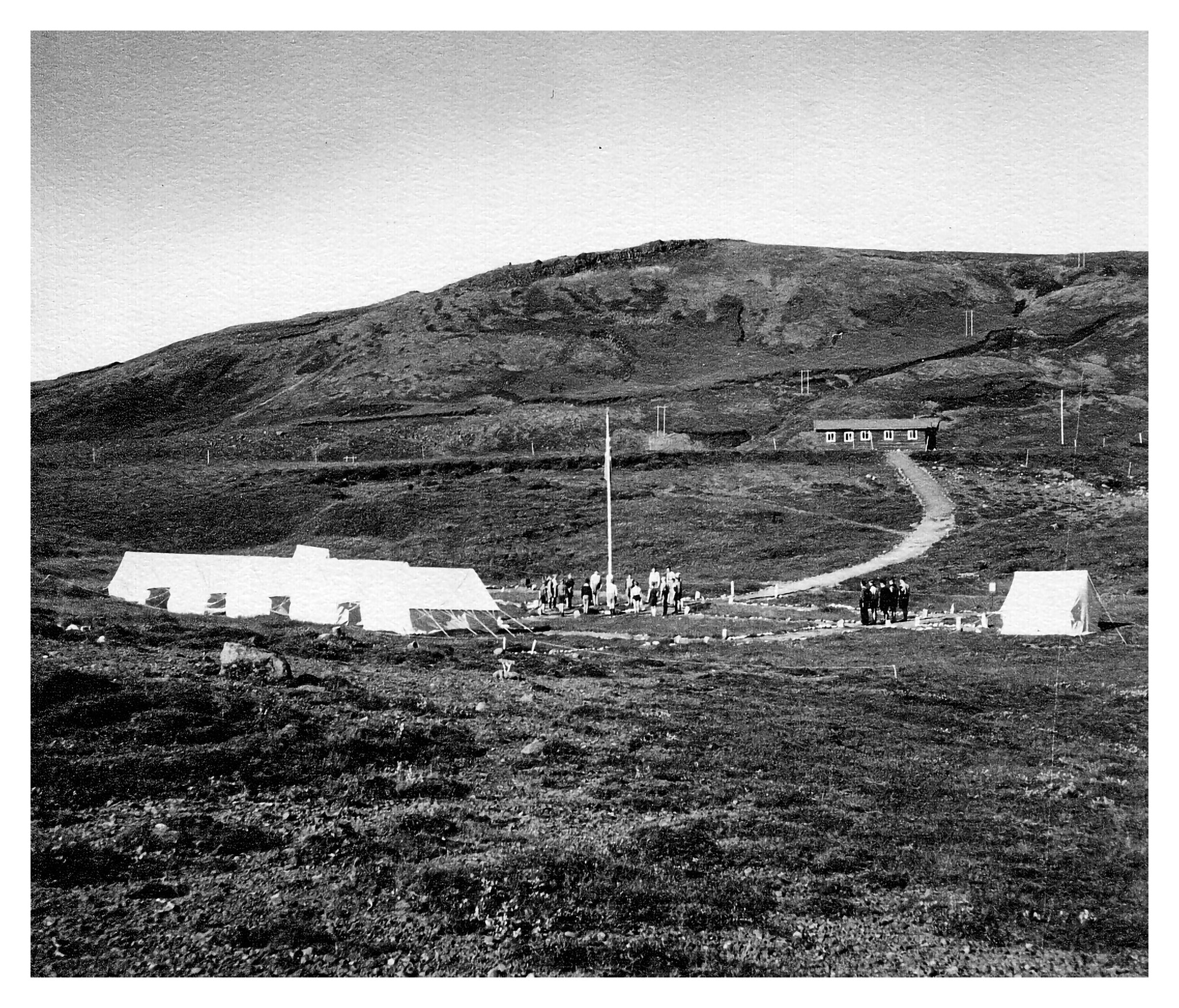 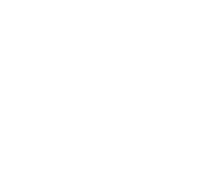 1940‘s
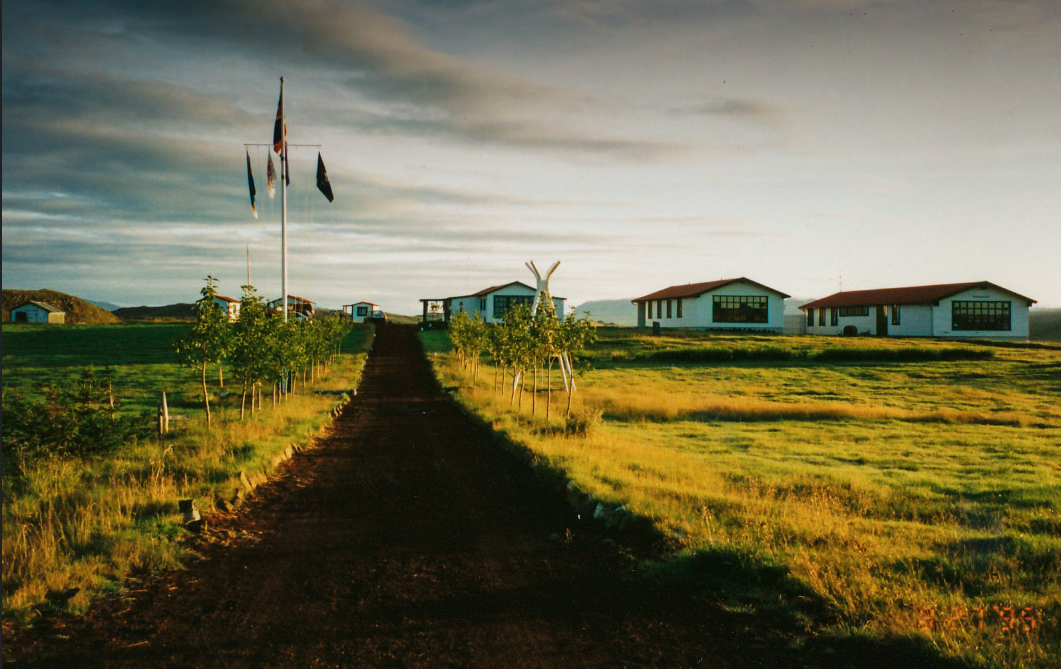 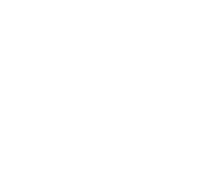 1995
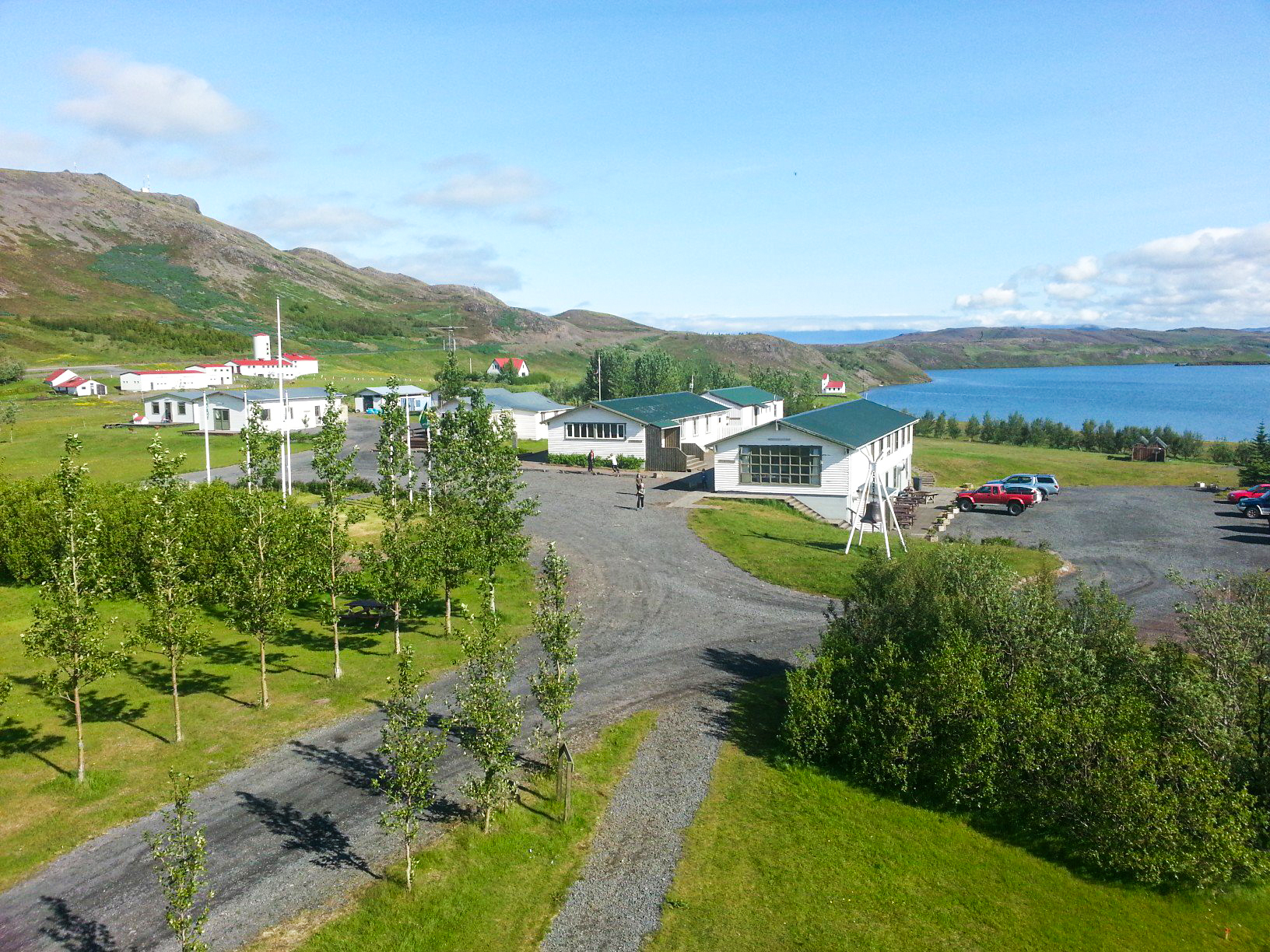 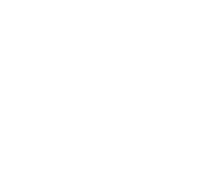 2016
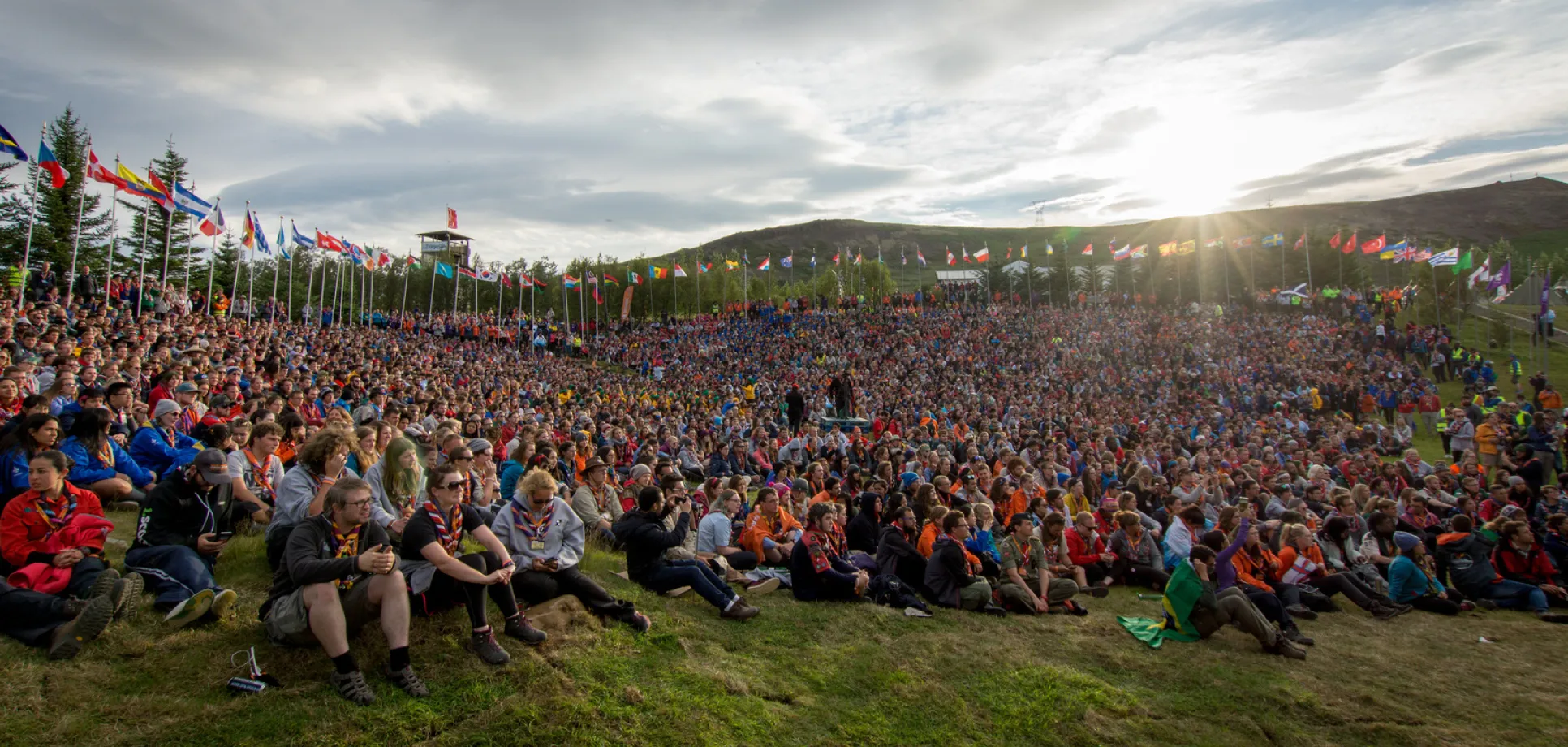 2017
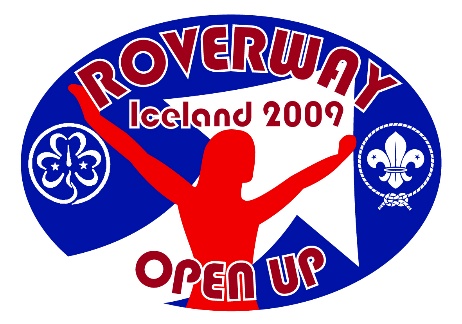 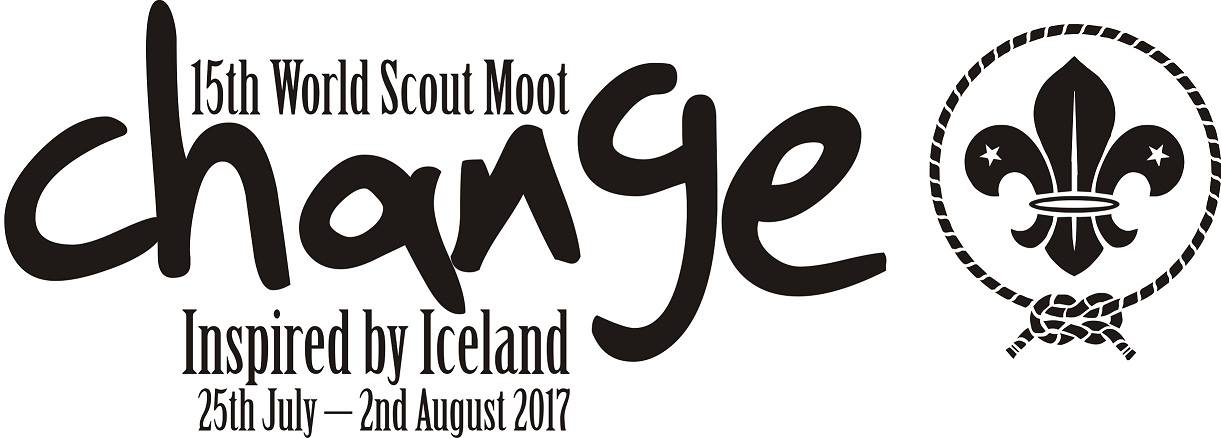 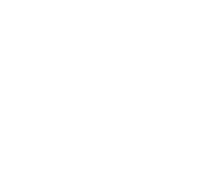 1940‘s
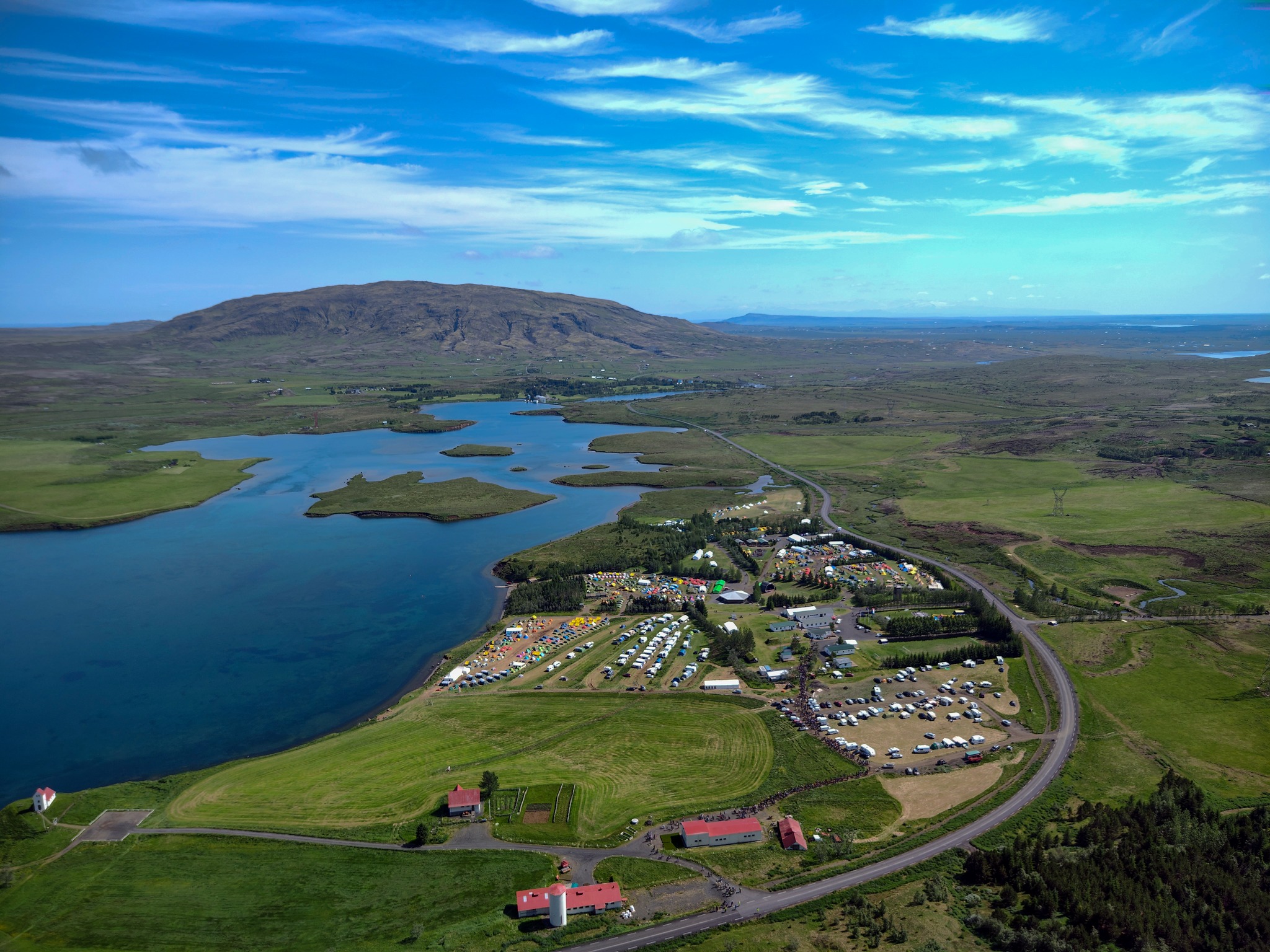 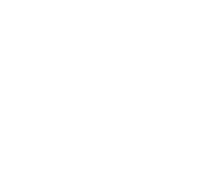 1940‘s
2024
Who are we?
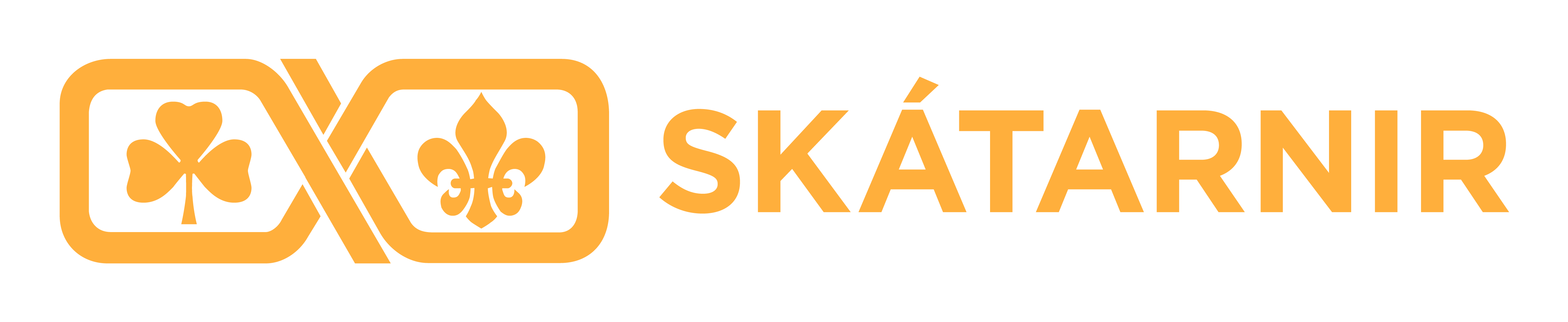 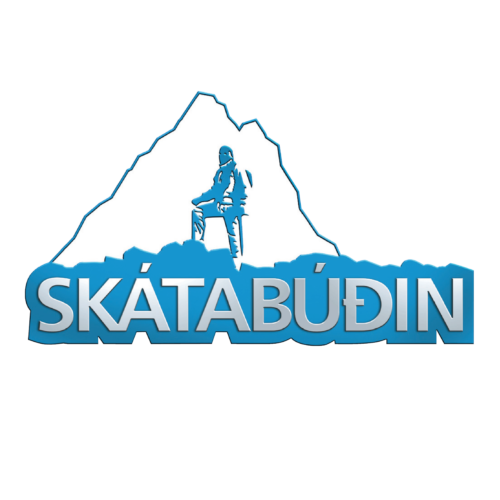 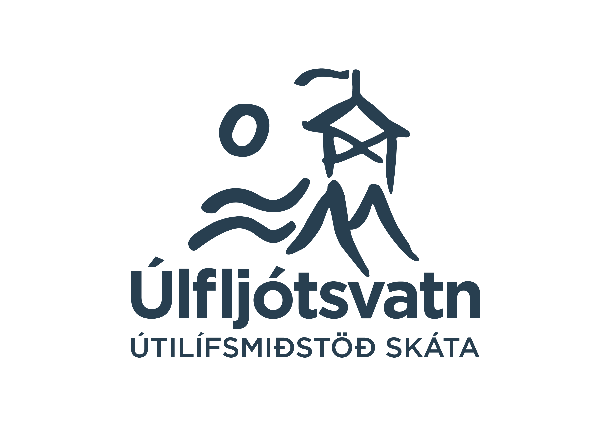 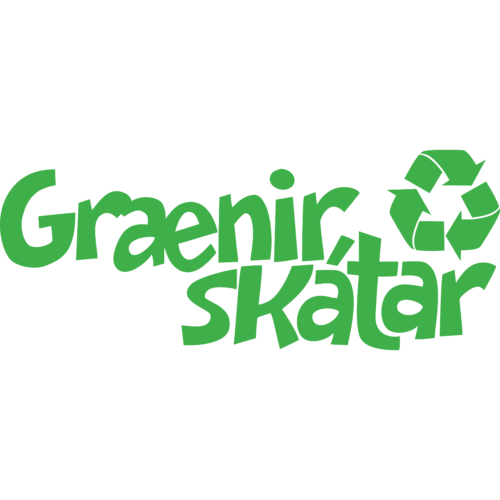 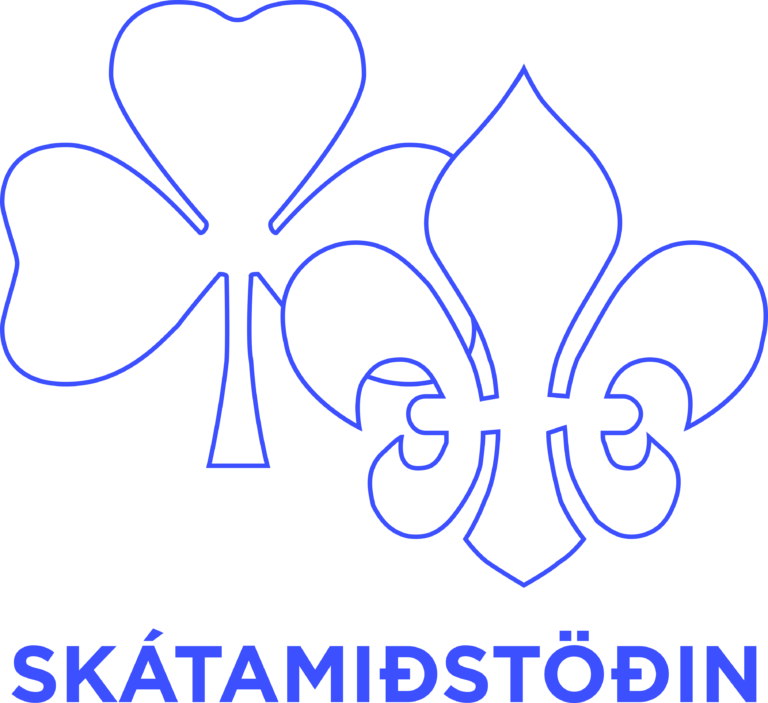 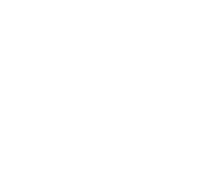 Who are we?
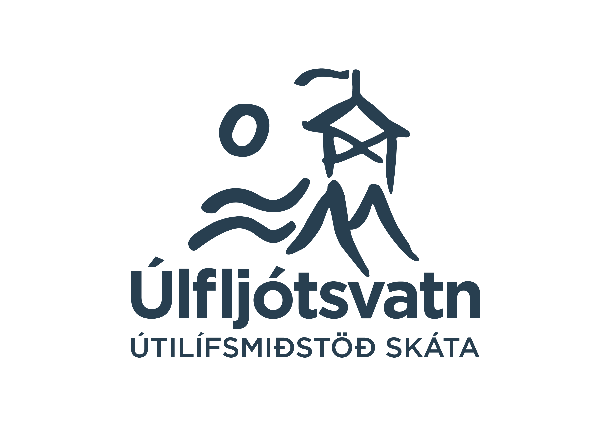 Schoolcamps
International
Scout groups
Familycampsite
Summercamps
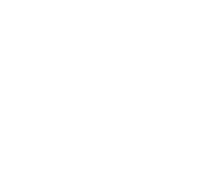 Home-field of Icelandic Scouts (events, training, etc.)
What do we do?
Our vision:
Inspired by the work of the Icelandic Scout Movement, Úlfljótsvatn is known in Iceland and abroad for offering an excellent Scout program, first-class facilities for outdoor activities with sustainability as guiding principle, and leading youth into outdoor life and education.   Úlfljótsvatn is where everyone wants to be, an attractive workplace that gathers qualified staff and volunteers
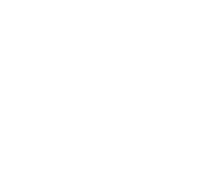 What do we do?
Úlfljótsvatn’s goal:
To provide an excellent Scouting environment for youth to experience the outdoors, with empowerment and sustainability as guiding lights.
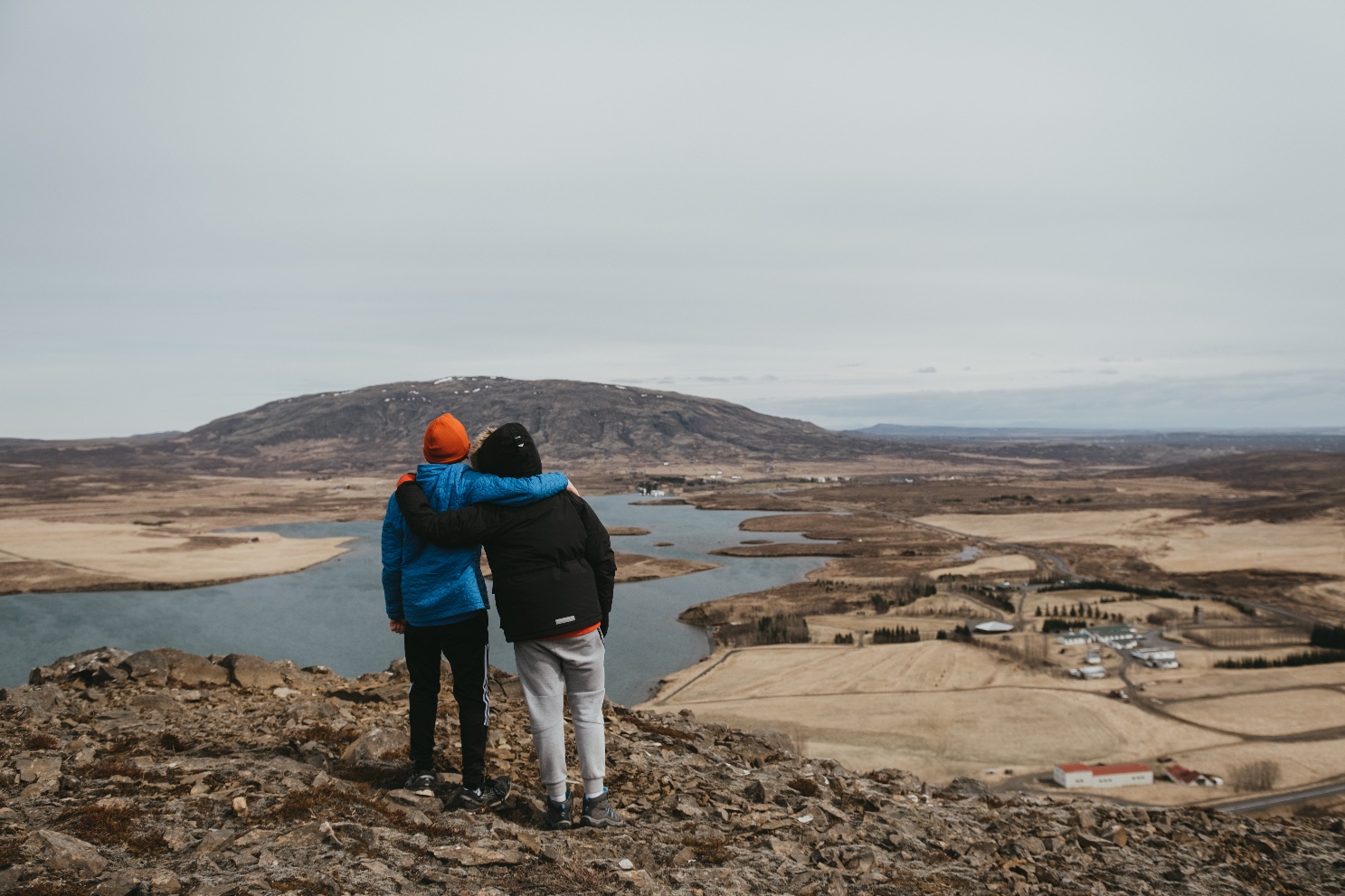 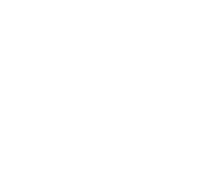 What do we do?
Our goal towards the Scout Movement:
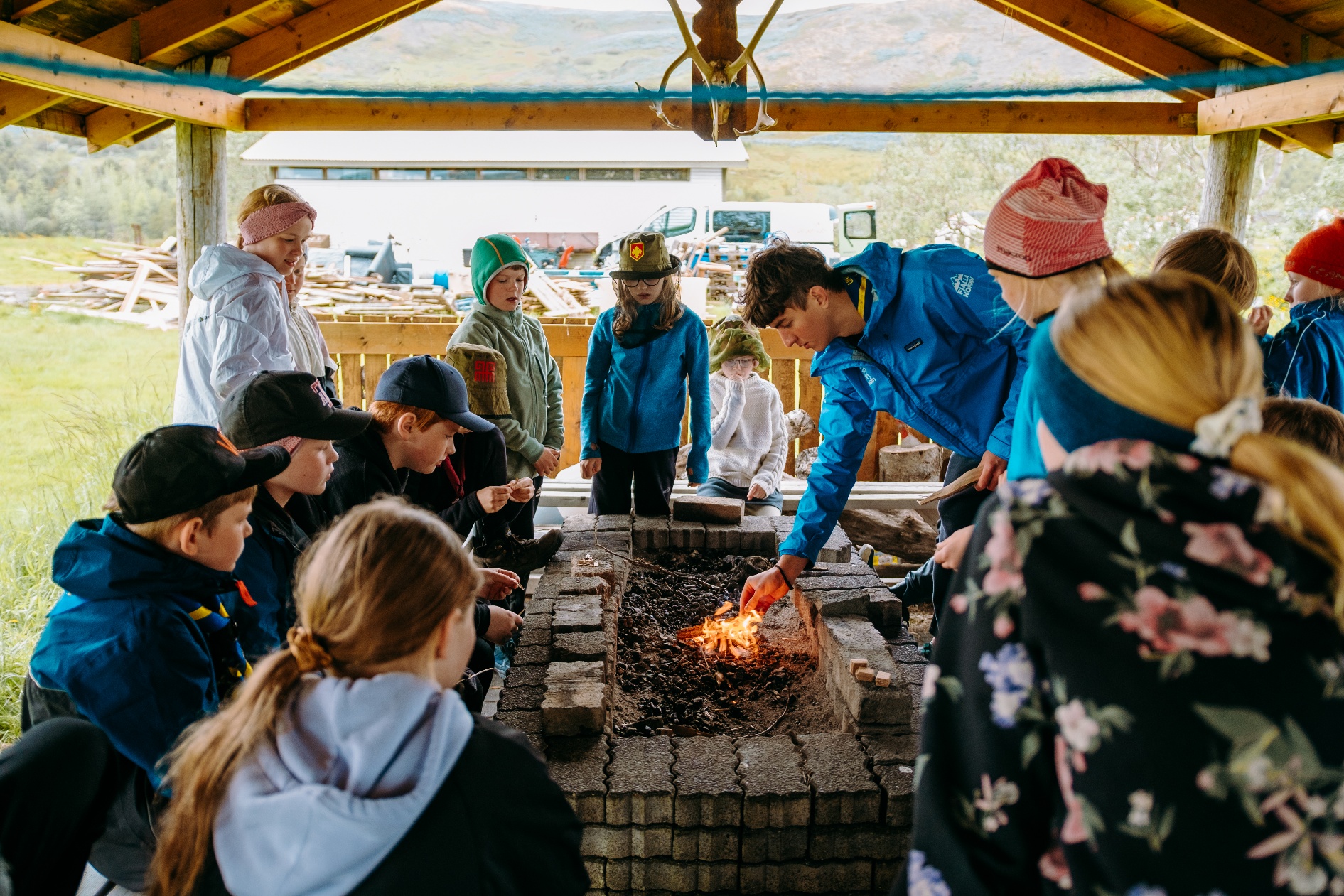 To be the home-field of Scouting in Iceland, and a venue for big and small events
To be the center of Scout leader training
To offer young Scouts an opportunity to work in an international work environment and gain skills and experience that they will use in life
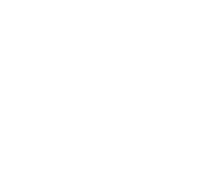 What do we do?
Our School Camp goals:
To improve participant’s communication skills, self-image and respect
To improve participant’s outdoor activeness and nature awareness
To offer participants that don’t shine in a traditional school environment a chance to enjoy themselves in a new environment and discover new strengths
To help schools offer educational opportunities in non-formal education and outdoor education, and support various goals of the national curriculum
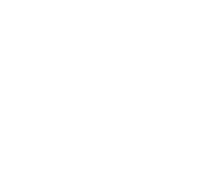 What do we do?
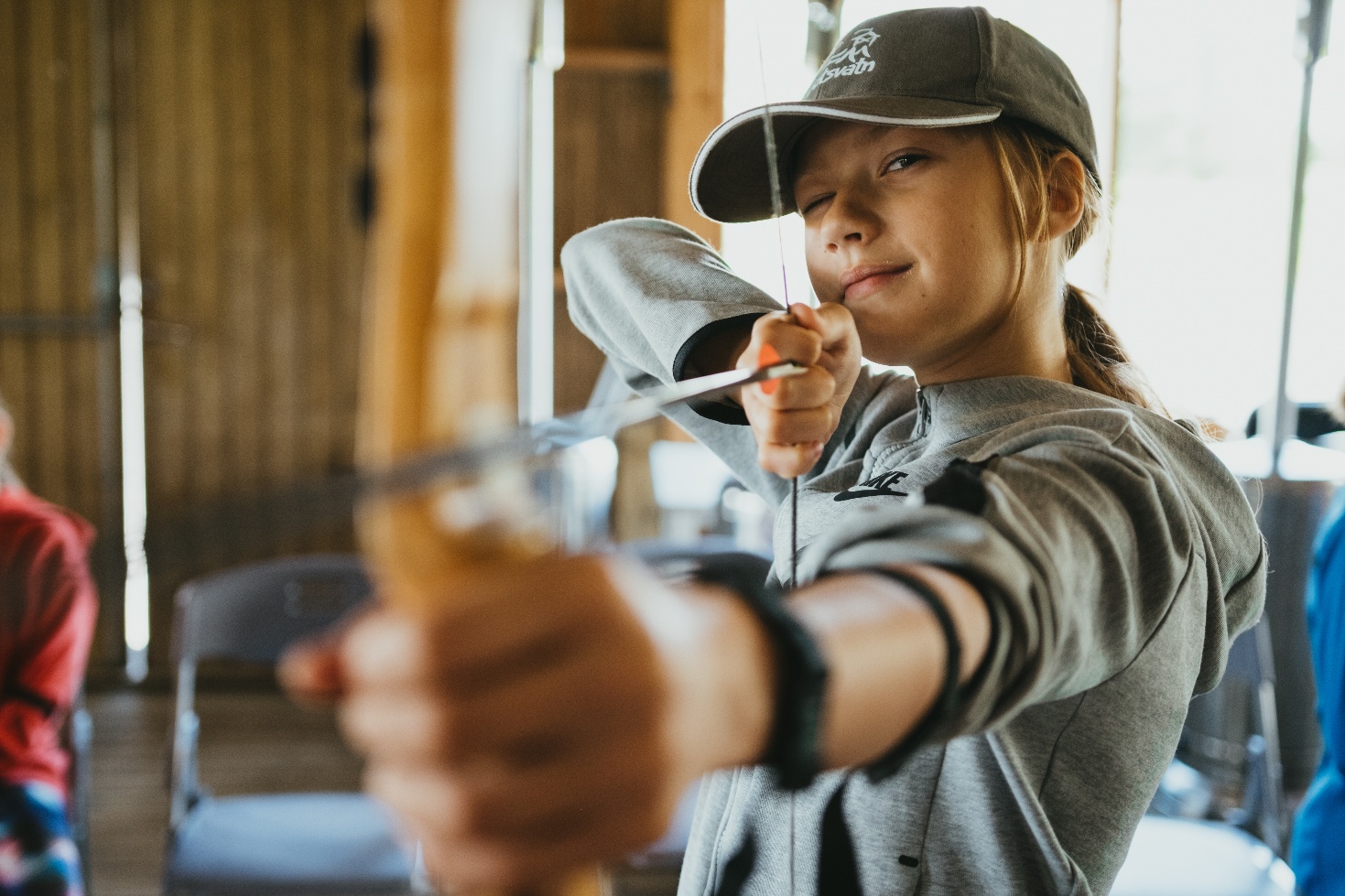 Our Summer Camp goals:
That children can experience nature
Introduce children to the exciting outdoor activities of the Scout Movement
That children gain friends from a diverse group and enjoy themselves as individuals
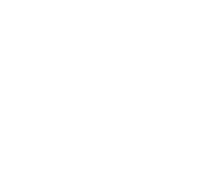 What do we do?
Our Family Campsite goals:
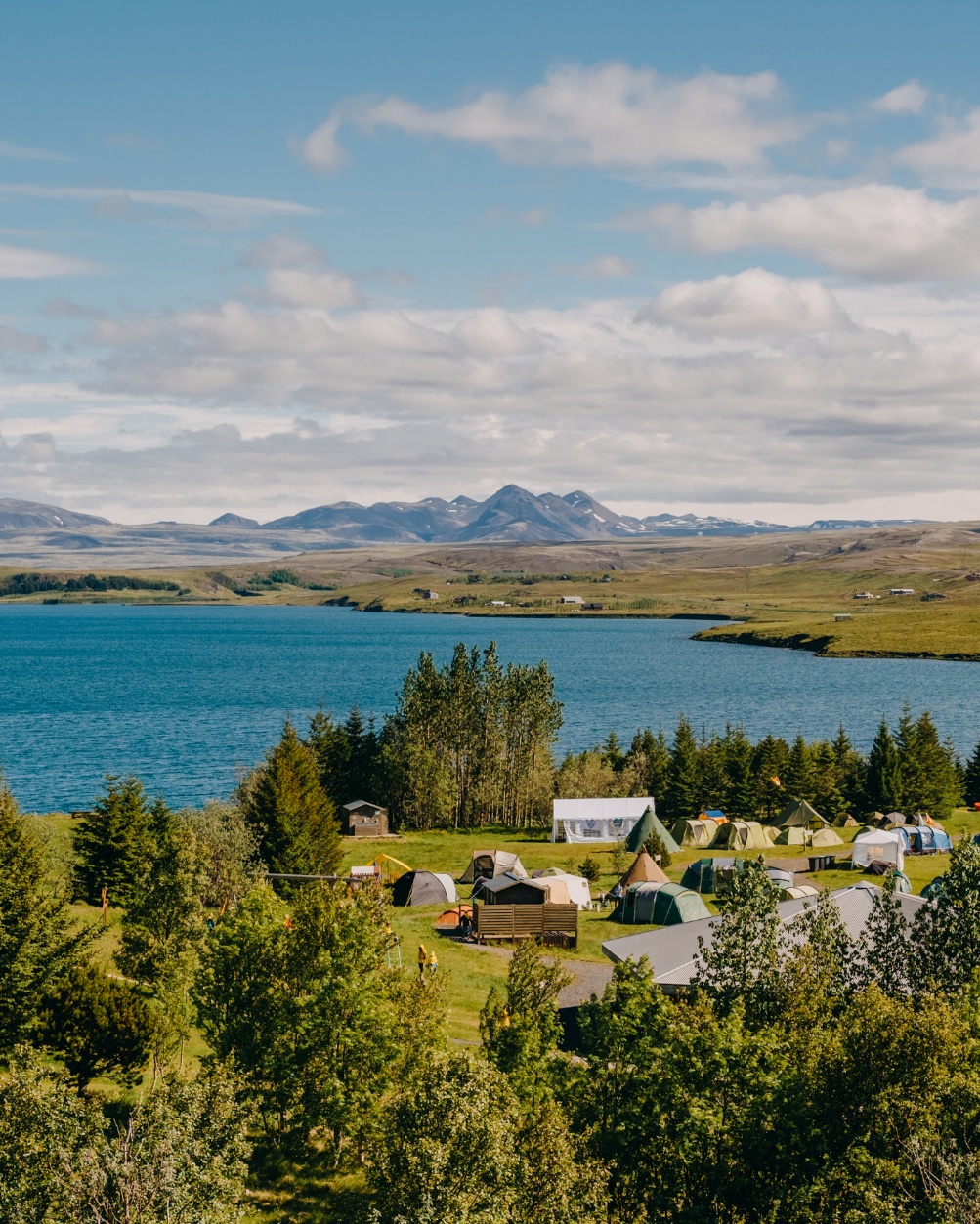 To offer families a safe environment for outdoor activities and wholesome family time
To introduce the public to the Scout Movement
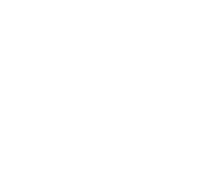 What do we do?
Our International Groups goals:
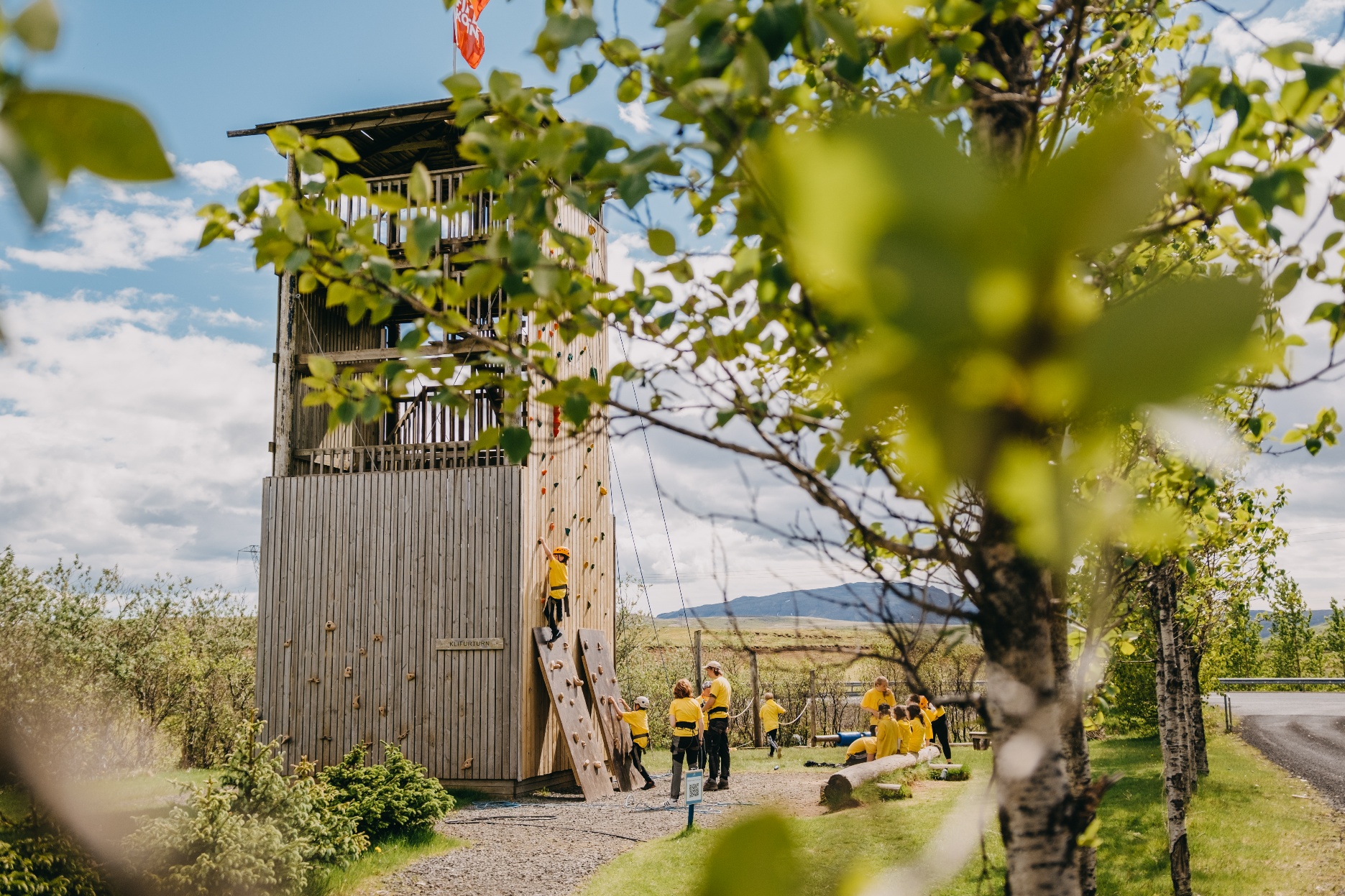 To give Scouts in Iceland an opportunity to get to know Scouts from other countries
To give young people from other countries a change to experience Iceland in a safe and cost-effective way
To be the venue for collaboration of international youth groups
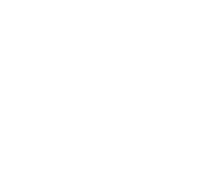 What do we do?
Úlfljótsvatn’s values:
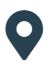 Belonging: At Úlfljótsvatn, our staff and guests should feel comfortable as if they are part of the place and not just visiting.
Adventure: We believe in the positive impact of the outdoors on people, so our outdoor program is a key part of our services.
Empowerment: We want to support young people, provide them with opportunities to challenge themselves and empower them to actively participate in society.
Scouting: The value and direction of the Scout movement is our guide in everything that we do at Úlfljótsvatn.
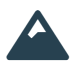 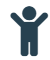 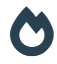 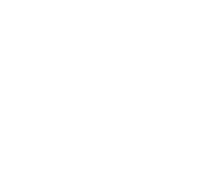 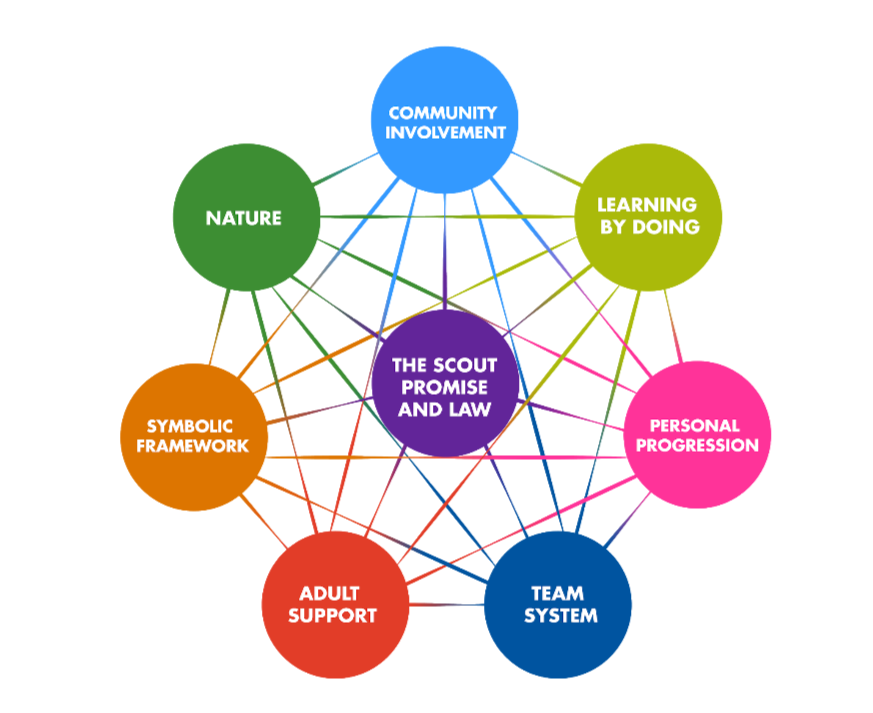 What do we do?
Scout Method
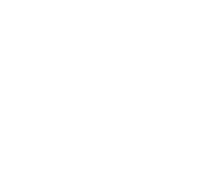 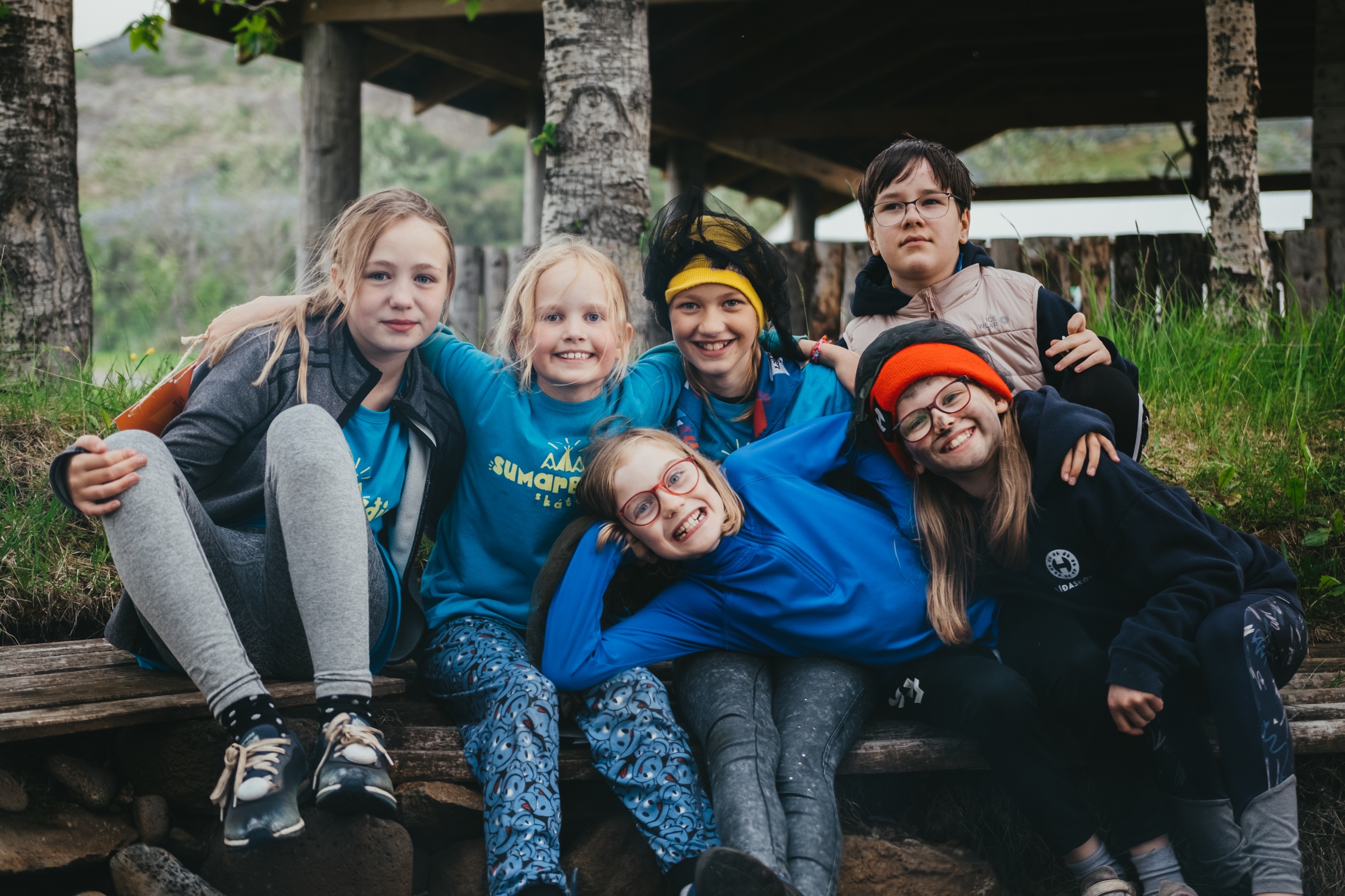 What do we do?
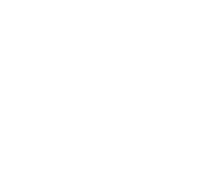 Meet the team
Board of NSO
CEO 
(of NSO and Úlfljótsvatn)
Management Team
Operations Manager / Program Manager / Guest Services Manager / Camp Manager
Program Team
Program Manager
Program CoordinatorProgram Assistant*
Guest Services Team
GS Manager (Chef)
GS Assistant*
Camp Team
Camp Manager
Maintenance Coord.
Campsite Coordinator*
Volunteers
The lifeblood of the center – Work across all teams
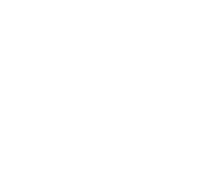 Meet the team
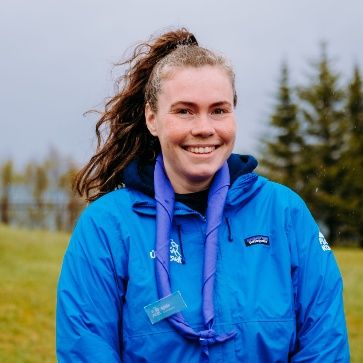 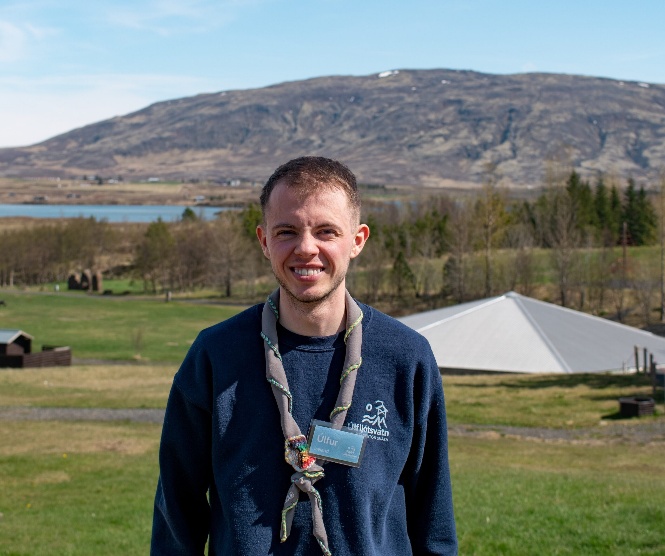 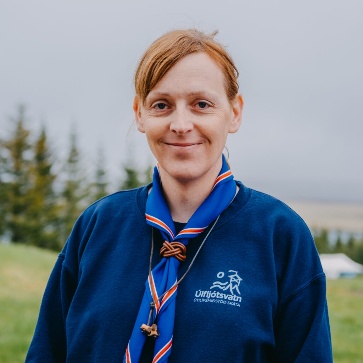 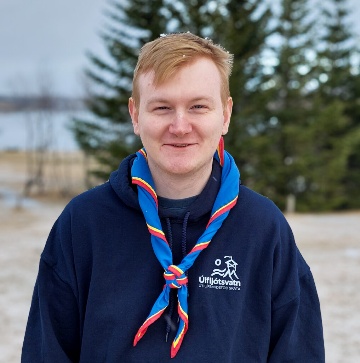 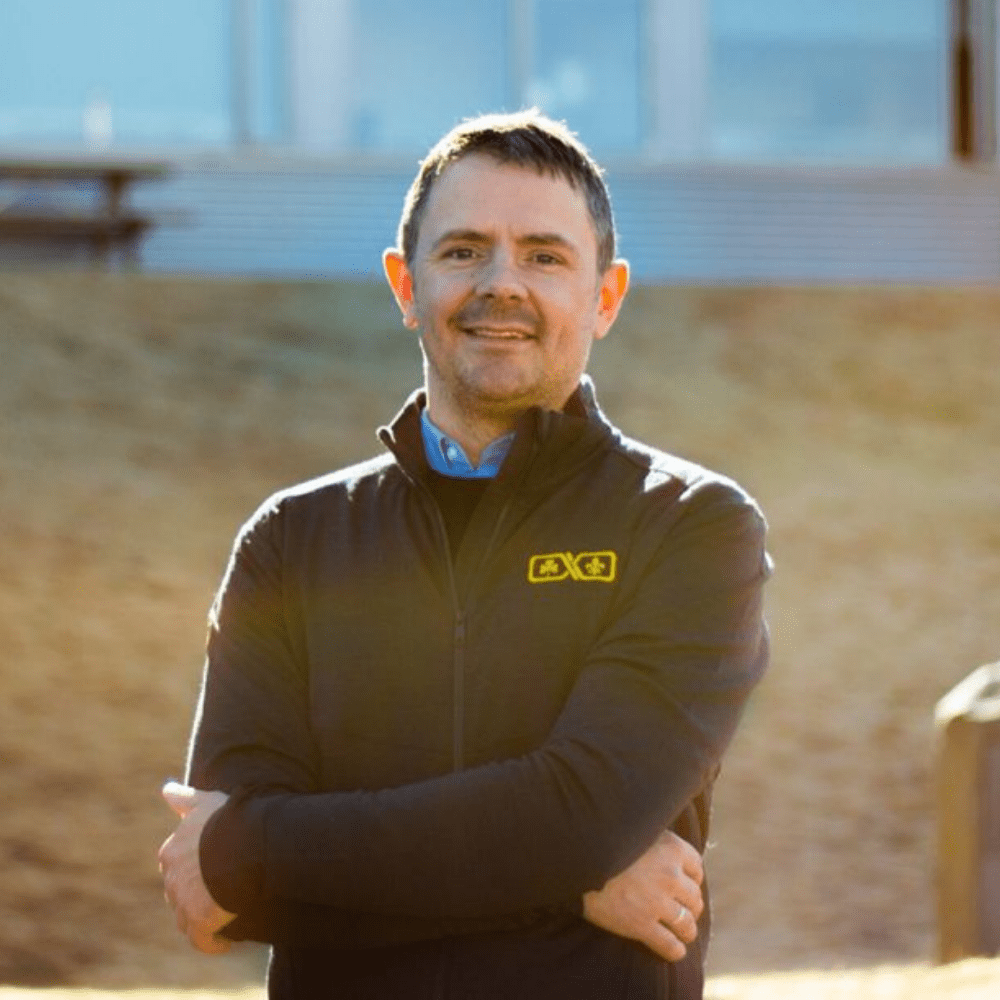 Raggi
CEO
Elín
Operations Manager
Ari
Chef(Guest Services Manager)
Sjöfn
Program Manager
Úlfur
Camp Manager
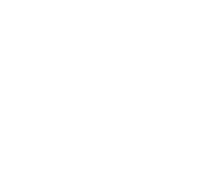 Meet the team
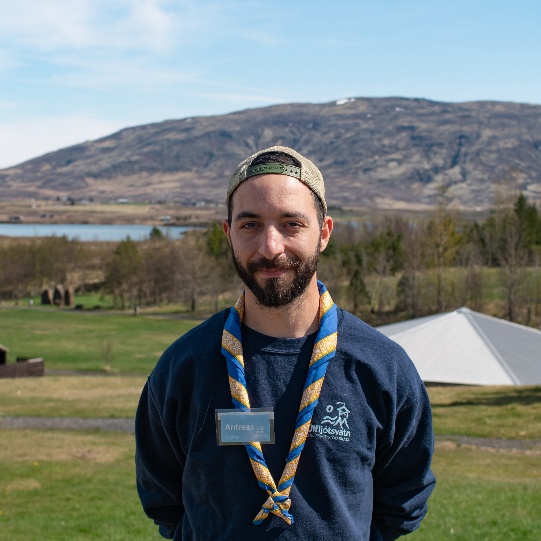 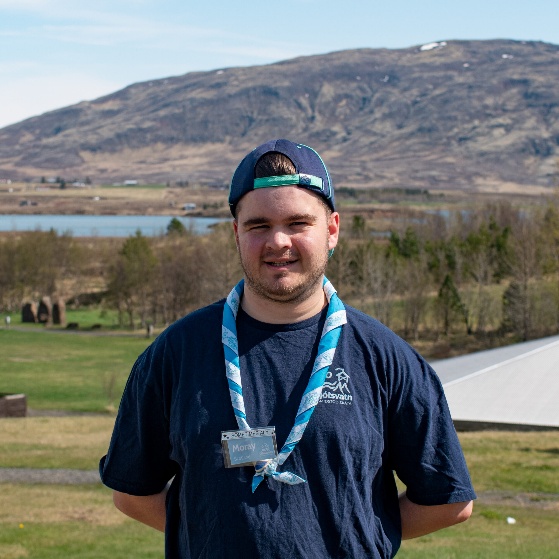 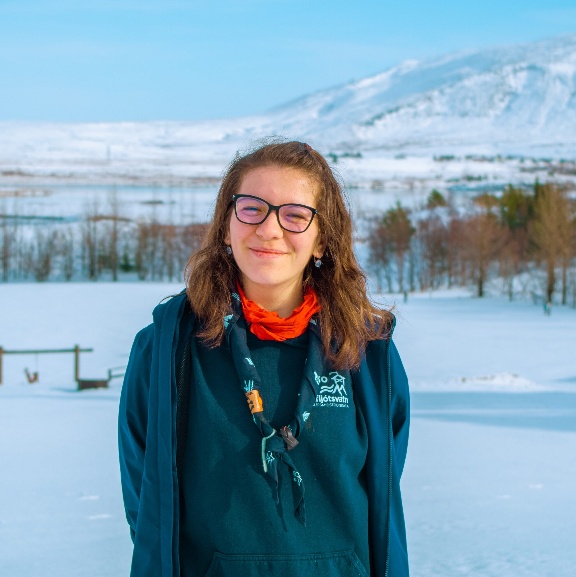 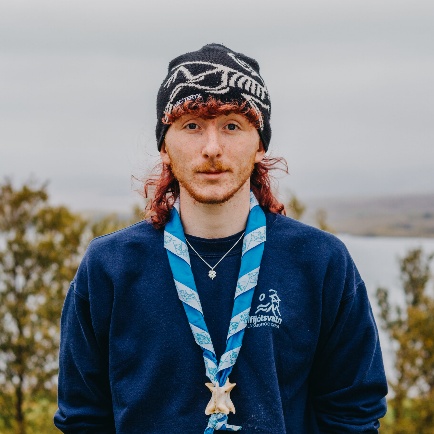 Andreea
ProgramCoordinator
Alistair
ProgramAssistant
Andreas
MaintenanceCoordinator
Moray
CampsiteCoordinator
Later in season:
André (GS assistant)Jirka (Maintenance Coordinator
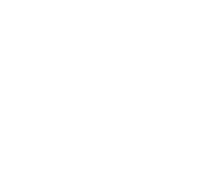 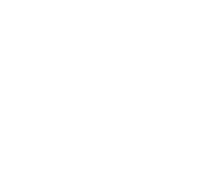